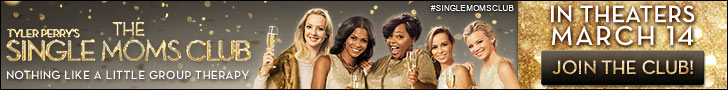 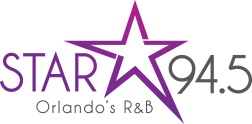 WCFB-FM/Lionsgate: Single Mom’s Club Promotion 3/10/14 – 3/16/14
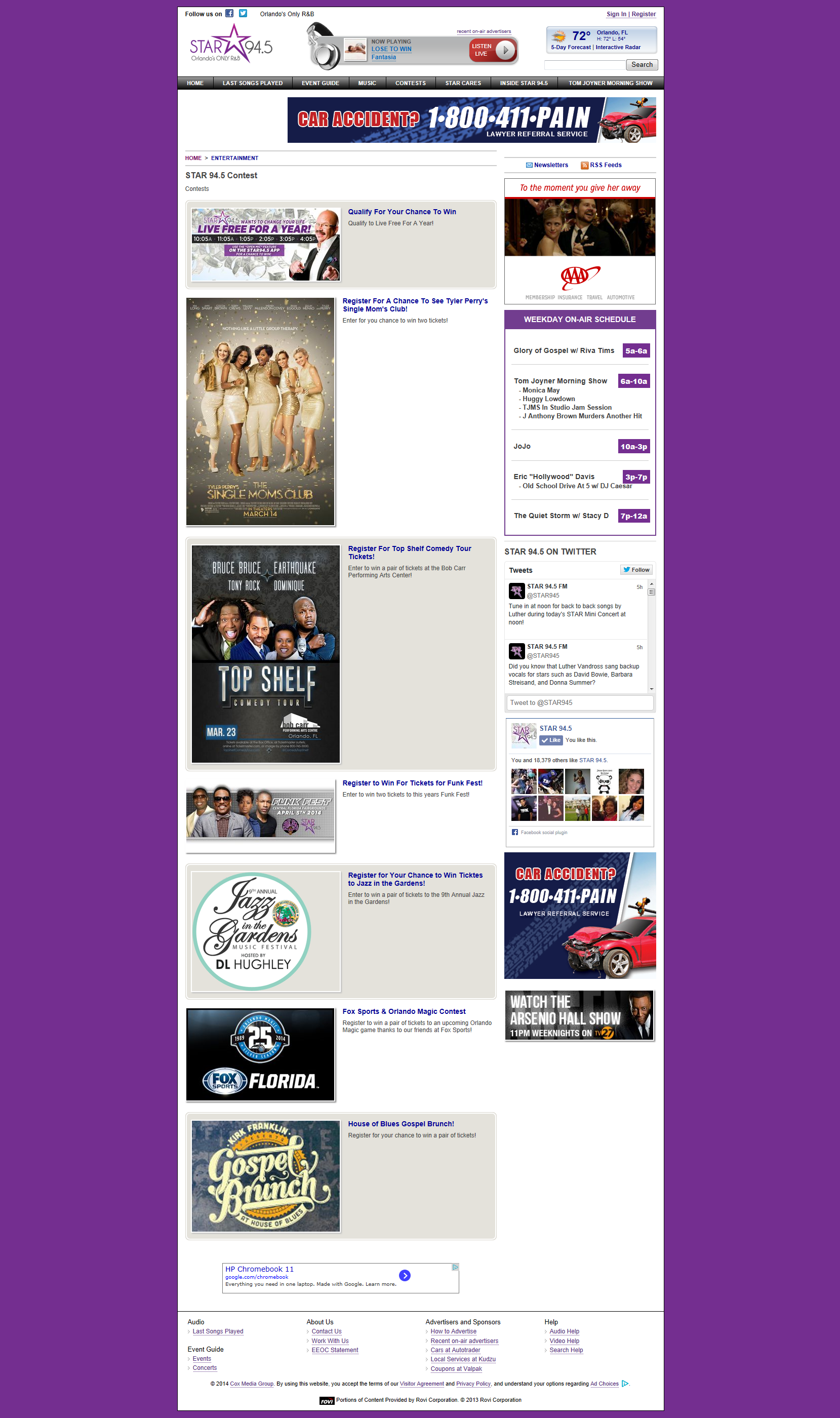 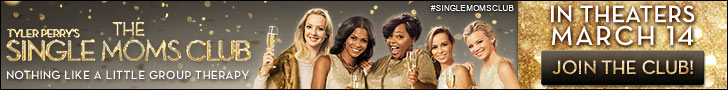 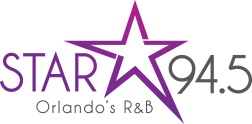 WCFB-FM/Lionsgate: Single Mom’s Club Promotion 3/10/14 – 3/16/14
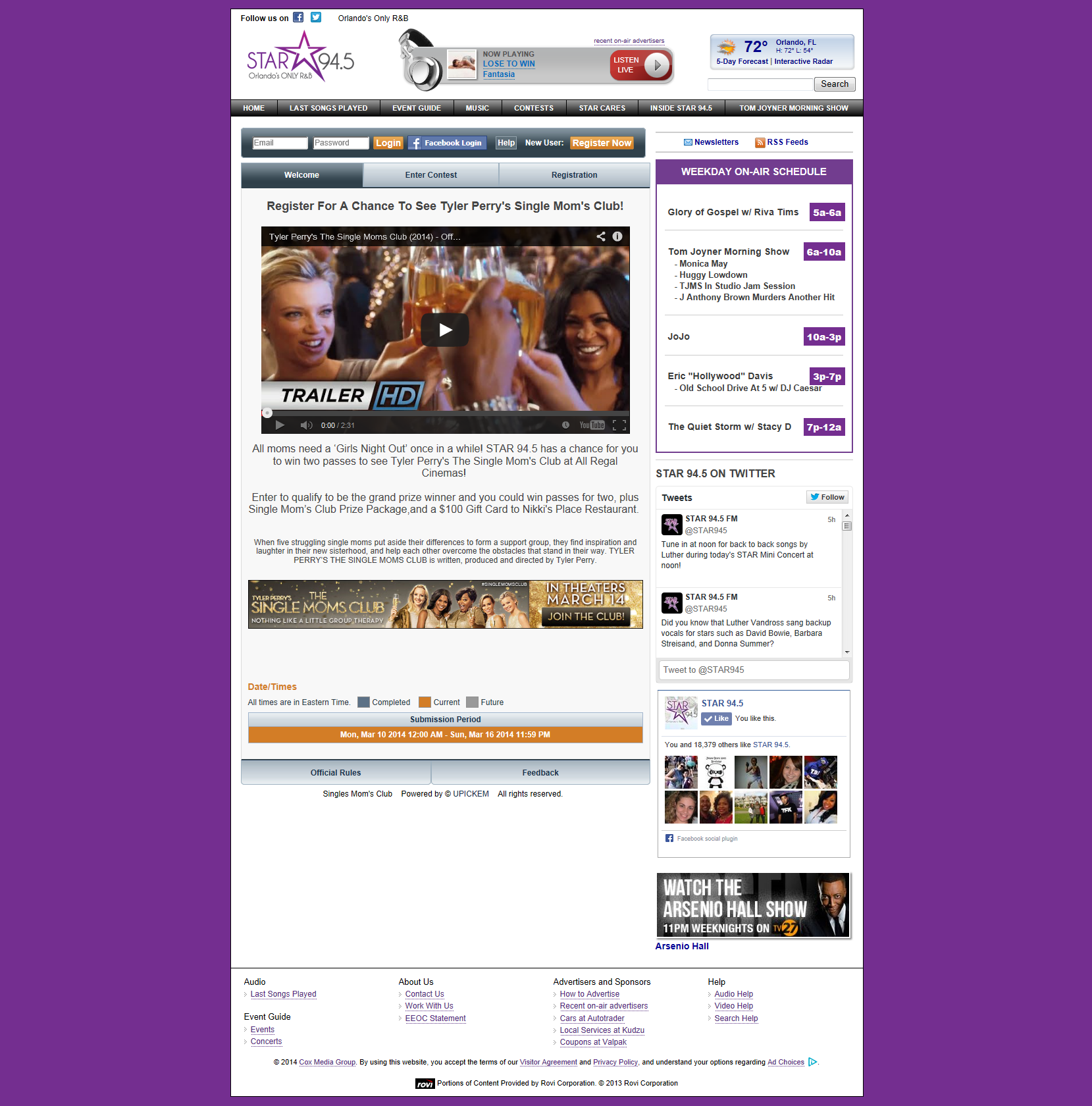 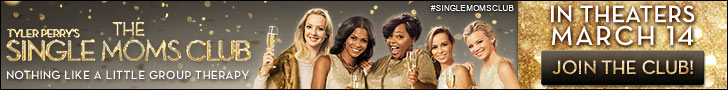 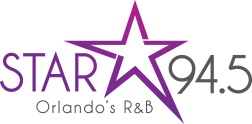 WCFB-FM/Lionsgate: Single Mom’s Club Promotion 3/10/14 – 3/16/14
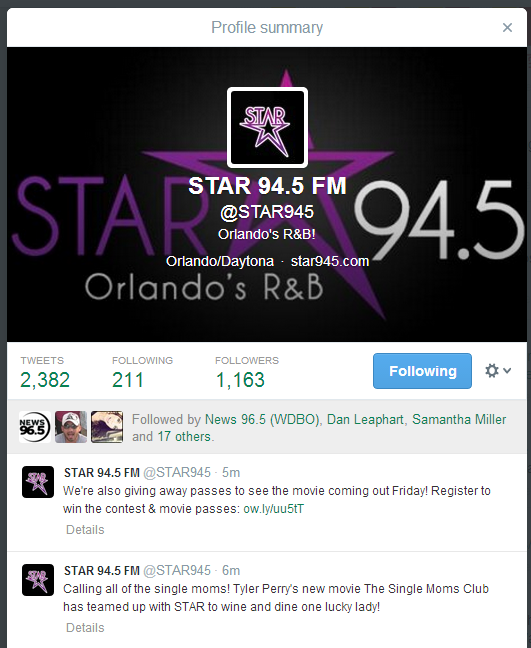 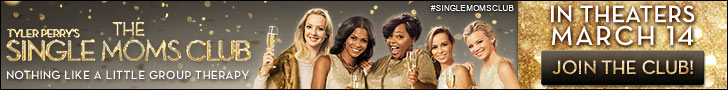 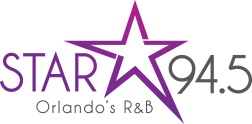 WCFB-FM/Lionsgate: Single Mom’s Club Promotion 3/10/14 – 3/16/14
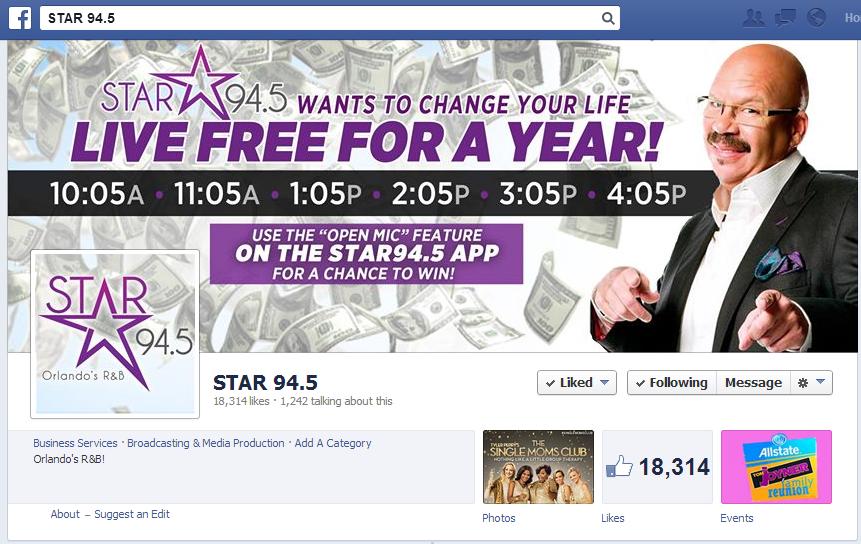 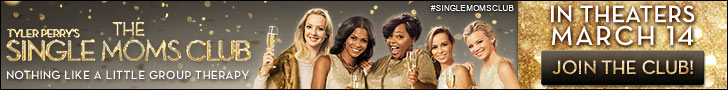 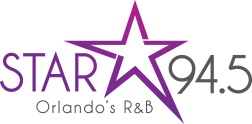 WCFB-FM/Lionsgate: Single Mom’s Club Promotion 3/10/14 – 3/16/14
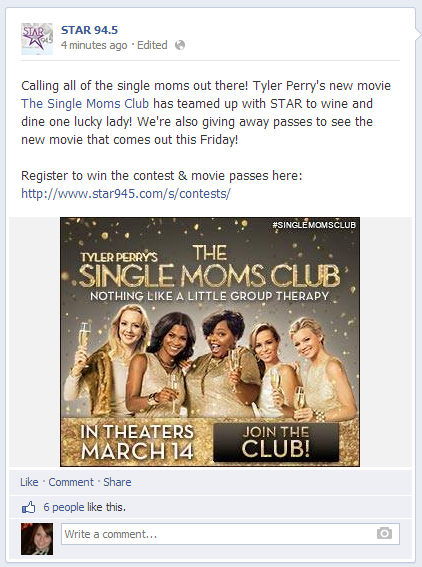